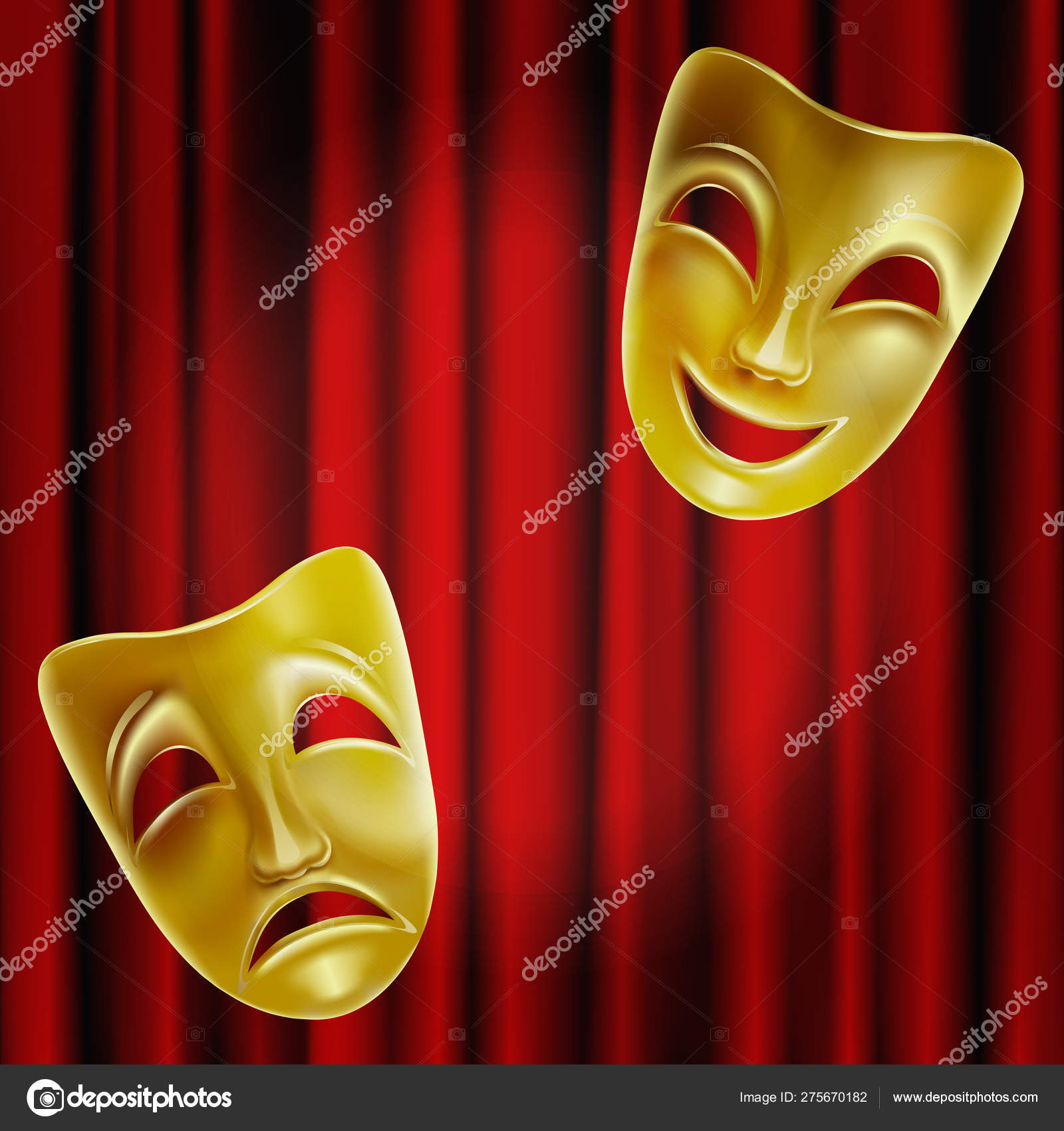 Кукольный театр
Драматический театр
Театр зверей
Опера
Балет
Кот
Маркиз Карабас
Король
Принцесса
Людоед
Мышь
Замок
Лев